Institute of Hazrat Mohammad (SAW)
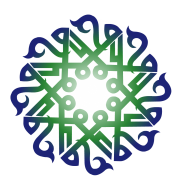 THE CORREALATION OF THE SPIRITUAL ASPECTS OF FASTING IN RAMADAN WITH CULTURE AND 
TRADITION


By 
Habiba Tasneem Chowdhury
Allah the Almighty made Ramadan fasting compulsory for Muslims.
"Oh you who believe! Fasting is prescribed to you as it was prescribed to those before you, that you may learn piety and righteousness" (Qur'an, al-Baqarah, 2:183)
The basic premise of abstaining from food and water correlates to the ultimate form of sacrifice because eating is fundamental to our existence and living.
From birth to death our everyday life is a series of rituals that is universal and timeless –
wake up, 
eat food, 
go to school or work, 
meet colleagues or friends, 
commute, 
return home and spend time with family
However, these rituals combine to evolve into individual persona and collective practices that is referred as socio-cultural norm and traditions.
Eventually it metamorphoses into a memory pattern to bring discipline to our actions!
Humanity And practice of beingHumaneThrough Self-Discipline
The end result is to bring a balance in our lives in the perspectives of matters that surround us and we can relate with.
The Holy Prophet Mohammad (SAW) said “Allah has no need for the hunger or thirst of someone who hurts others, violates their dignity or usurps their rights”.
Knowing about hunger is different from knowing hunger.
Ramadan is also the month where the sharing extends beyond food towards the compulsory ‘Zakat’ (Islamic charity).
And culminates the essence of giving and sacrifice through the joys of Eid ul Fitr – where fitra (alms) are given to the poor and after the prayers people embrace to express oneness and solidarity.
True fasting is self-purification; and from this, a rich inner life that bring about values such as justice, generosity, patience, kindness, forgiveness, mercy and empathy - values that are indispensable for the success of the community.
Thank You